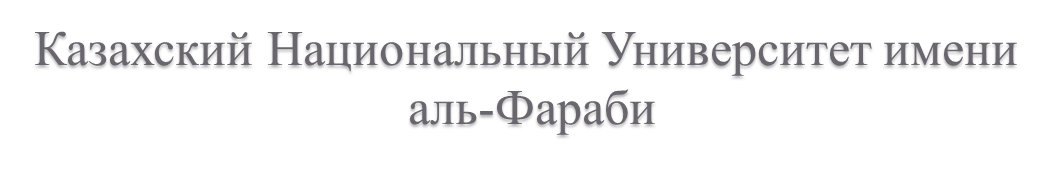 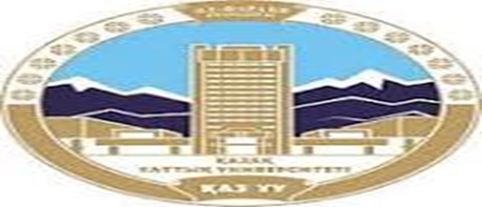 Кафедра: «ФИНАНСЫ И УЧЕТ»Дисциплина: «Финансовый менеджмент (продвинутый курс)»Преподаватель: д.э.н., доцент Сагиева Римма Калымбековна
Тема 12. Эффект финансового рычага. Политика привлечения заемных средств.
План лекции:
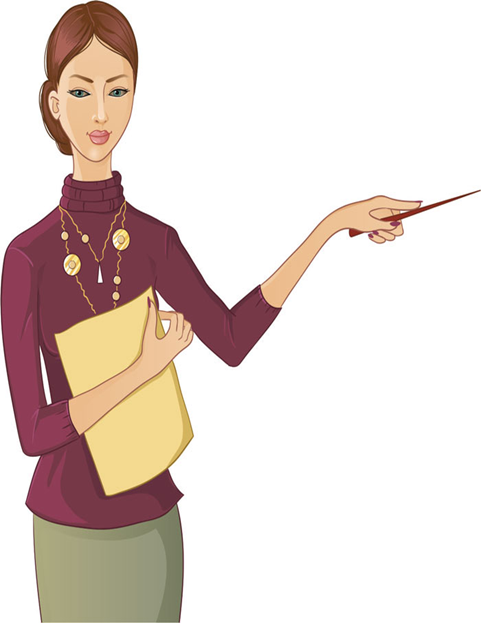 Эффект финансового рычага. 
Сила воздействия финансового рычага
Западноевропейская концепция эффекта финансового рычага. 
4. Американская концепция эффекта финансового рычага. 
5.Заемный капитал: состав и политика его привлечения
6.Разработка политики привлечения заемных средств 
7.Обязательными условиями для эффективного управления формированием заемного капитала предприятия
Цель лекции: изучить необходимость  привлечения заемного капитала и определение эффекта финансового рычага. 
Результат: знание  этапов разработки политики привлечения заемных средств, научится определять состав, структуру заемных средств и эффект финансового рычага, осуществлять оценку стоимости и источника формирования заемных средств.
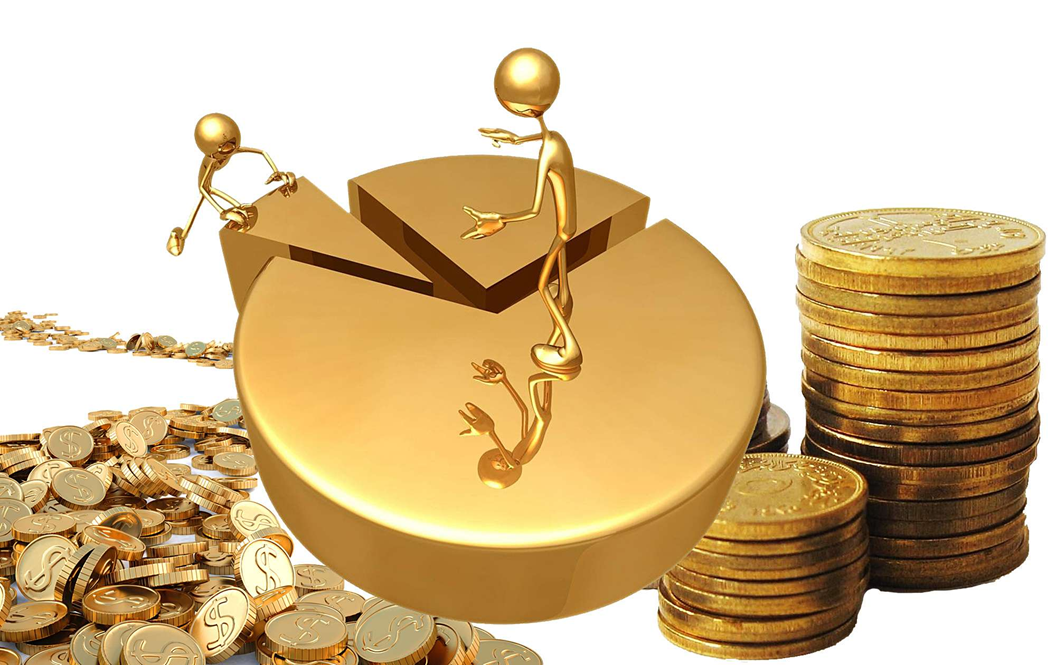 Эффект финансового рычага – это соотношение темпов прироста чистой прибыли (без процентов и налогов) и балансовой прибыли (до выплаты процентов и налогов), он характеризует чувствительность, возможность управления чистой прибылью в динамике.
Общая формула для расчета эффекта финансового рычага
DFL = (1 - T) * (RA - RD) * D/E
где:DFL - эффект финансового рычага, %;Т - ставка налога на прибыль, в относительной величине;RA - рентабельность активов (EBIT/A х 100%, где А - средняя за период величина активов), в %;EBIT - прибыль до налогов и процентов (Earnings Before Interest and Tax);RD - ставка процента по заемному капиталу, в %;D - заемный капитал;E - собственный капитал.
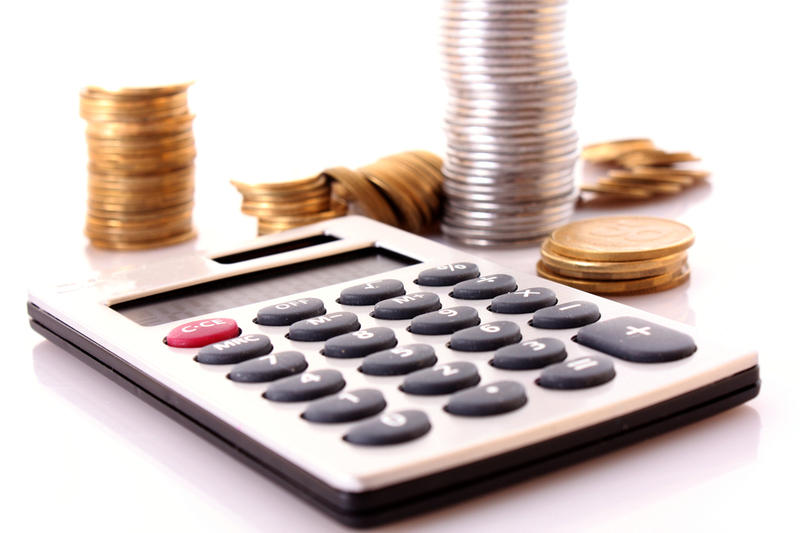 Финансовый рычаг является одним из инструментов эффективного управления финансами предприятия. С его помощью руководство предприятия может принимать решение о целесообразности использования в качестве источника финансирования заемных средств на определенных условиях.
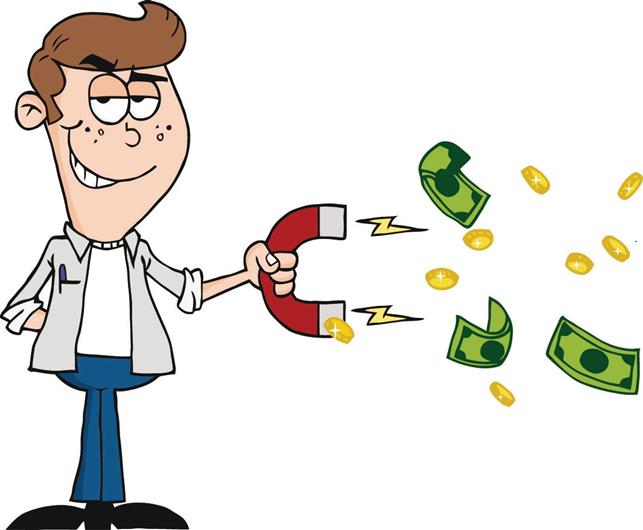 Для оценки эффекта финансового рычага  можно применить показатели финансово-хозяйственной деятельности предприятия: Чистую прибыль (ПР) и рентабельность собственных средств (РСС).
Чистую прибыль (ПР) и рентабельность собственных средств (РСС). рассчитываются по формулам:
ПР= ЭР*СС(1-СН)+ЗС*(ЭР-СП)*(1-СН)
РСС=ЭР*(1-СН)+ЗС/CC*(ЭР-СП)(1-СН)
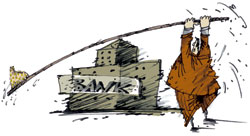 Где: ЭР - экономическая  рентабельность активов предприятия:,
Т (СН)- ставка налога на прибыль, в относительной величине;СП (RD) - ставка процента по заемному капиталу, в %;D(ЗС)-заемные средства
СС-величина собственных средств предприятия
Сила воздействия финансового рычага
Эффект финансового рычага можно трактовать как изменение чистой прибыли на каждую обыкновенную акцию порождаемой изменением прибыли до уплаты процентов и налогов. Американские экономисты рассчитывают СВФР
СВФР = ΔЧП на акцию(%) / Δ ВП,
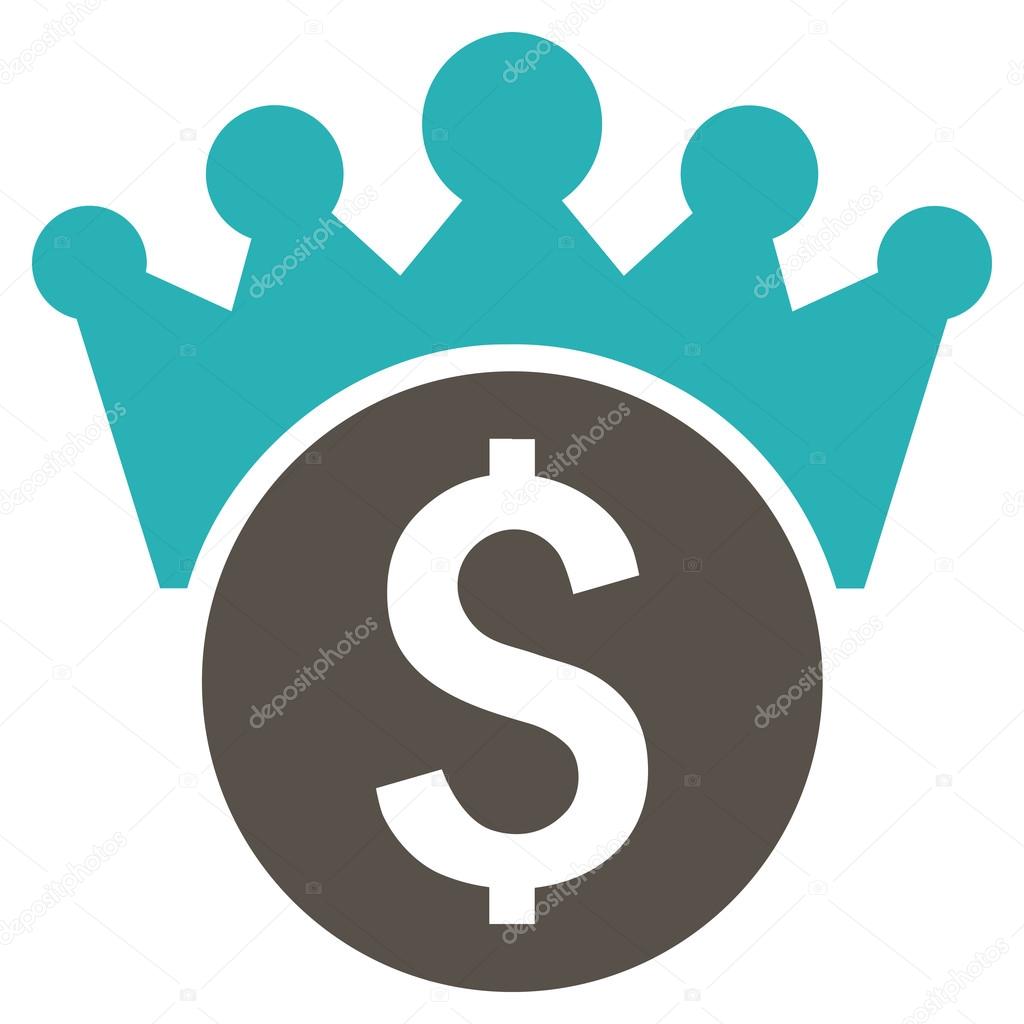 где  ВП – прибыль до уплаты налогов и процентов;
      ЧП – чистая прибыль.

СВФР показывает на сколько процентов изменится ЧП при изменении ВП на 1%.
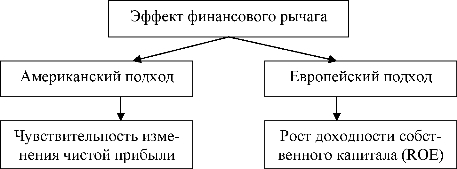 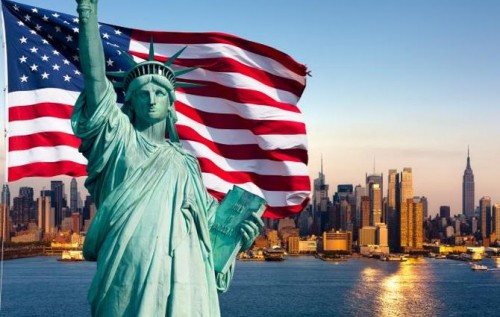 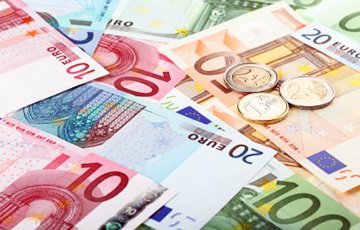 Западноевропейская концепция эффекта финансового рычага.
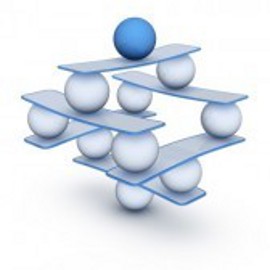 Западноевропейские финансисты  определяют эффект финансового рычага как приращение к чистой рентабельности собственных средств, получаемое предприятием благодаря использованию кредита, несмотря на его платность.
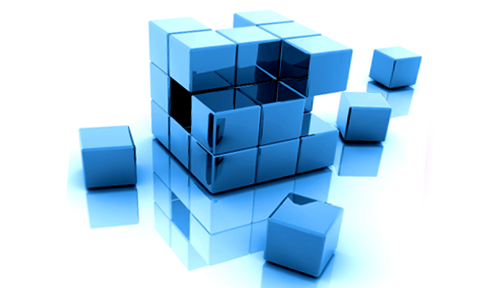 Американская концепция эффекта финансового рычага.
Американская школа финансового менеджмента трактует  эффект финансового рычага как изменение чистой прибыли на каждую обыкновенную акцию ( в процентах), порождаемое данным изменением нетто-результата эксплуатации инвестиций (тоже  в процентах). НРЭИ-  прибыль до уплаты процентов за кредиты и займы и налога на прибыль.
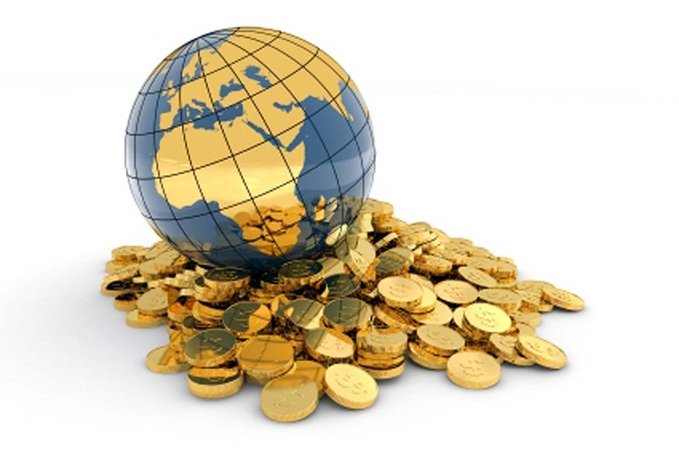 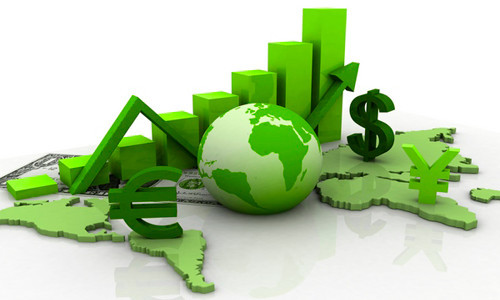 Заемный капитал: состав и политика его привлечения
Заемный капитал – это капитал, который привлекается предприятием со стороны, в виде кредитов, финансовой помощи, сумм, полученных под залог, и других внешних источников на конкретный срок, на определенных условиях под какие – либо гарантии.
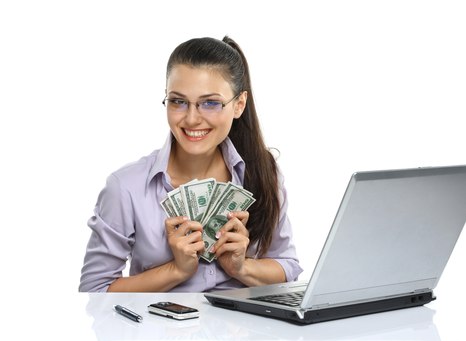 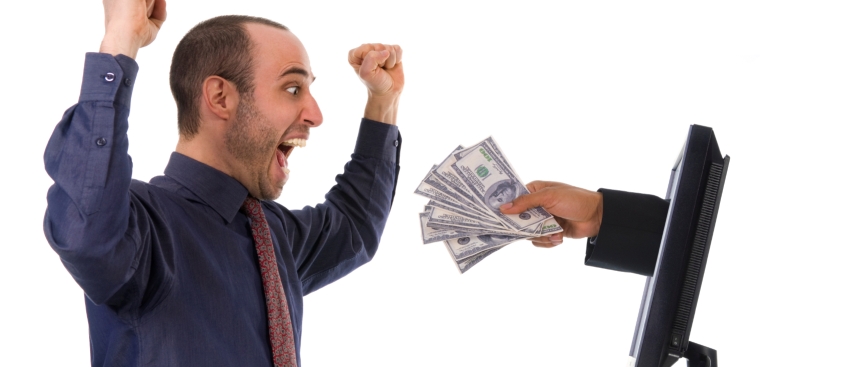 Виды заемного капитала
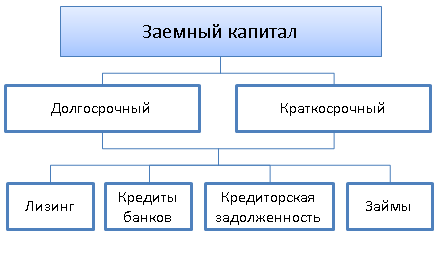 Классификация привлекаемых заемных средств:
Классификация привлекаемых заемных средств:
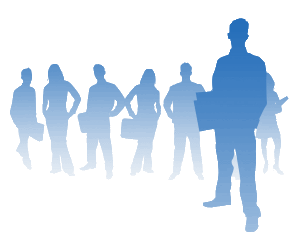 Разработка политики привлечения заемных средств осуществляется по следующим этапам:
Разработка политики привлечения заемных средств осуществляется по следующим этапам:
Обязательными условиями для эффективного управления формированием заемного капитала предприятия являются:
Осуществление реализации программы привлечения предприятием заемных средств как единого комплекса, подчиненного единой стратегии.
 Развитие финансового (фондового, кредитно-банковского) рынка и его инфраструктуры, обеспечивающей организацию движения финансовых потоков, доступность финансовой информации для принятия управленческих решений.
Развитие кредитного рынка, институтов общества, акционерной собственности и устойчивость денежного обращения.
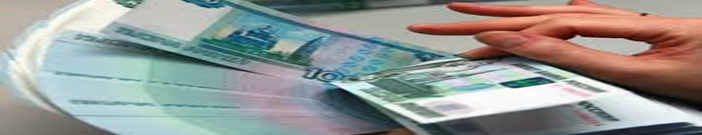 Эффективное управление заемным капиталом увеличивает рентабельность собственных средств.

РСС*= (1-ставка налогообложения)*ЭР+ЭФР

РСС* – рентабельность собственных средств на предприятиях использующих заемные средства;
ЭР – экономическая рентабельность; ЭФР – эффект финансового рычага.

РСС=(1-ставка налогообложения)*ЭР

РСС – рентабельность собственных средств предприятий не использующих заемные средства.
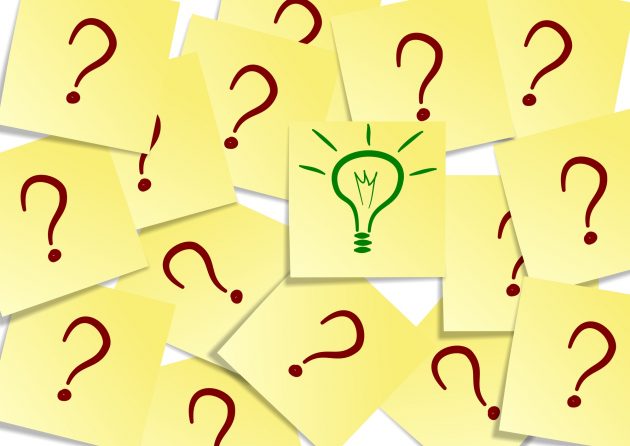 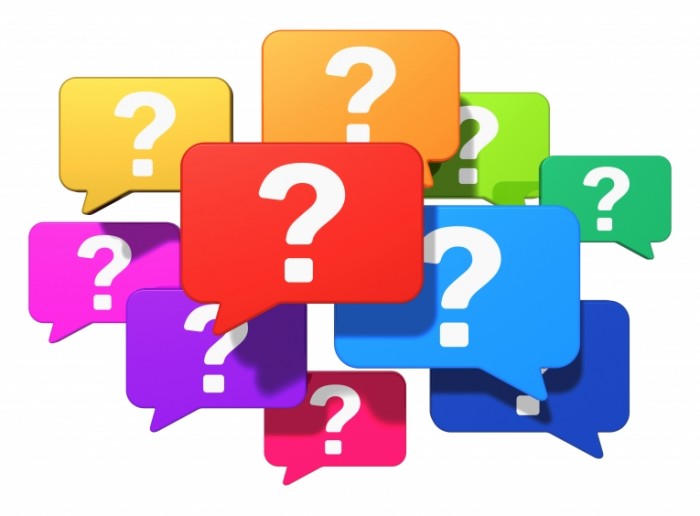 Рассмотрим первую составляющую эффекта финансового рычага: дифференциал – разница между экономической рентабельностью активов и средней расчетной ставкой процента по заемным средствам.

ДИФФЕРЕНЦИАЛ = (1-ставка налогообложения)*(ЭР - СРСП).

Вторая составляющая – плечо рычага – характеризует силу воздействияфинансового рычага. Это соотношение между заемными (ЗС) и собственными средствами (СС). Соединим два составляющих эффекта финансового ры-чага и получим:

УРОВЕНЬ ЭФР = (1-ставка налогообложения) *(ЭР - СРСП) * 3С/СС.

Эффект возникает из расхождения между экономической рентабельностью и «ценой» заемных средств – средней расчетной ставкой процента (СРСП). Иными словами, предприятие должно наработать такую экономическую рентабельность, чтобы средств хватило, по крайней мере, для уплаты процентов за кредит.
Нужно предостерегаться серьезной ошибки: средняя расчетная ставка про-цента, как правило, не совпадает с процентной ставкой, механически взятой из кредитного договора.
Спасибо за внимание!